儿歌：我有一个幸福的家
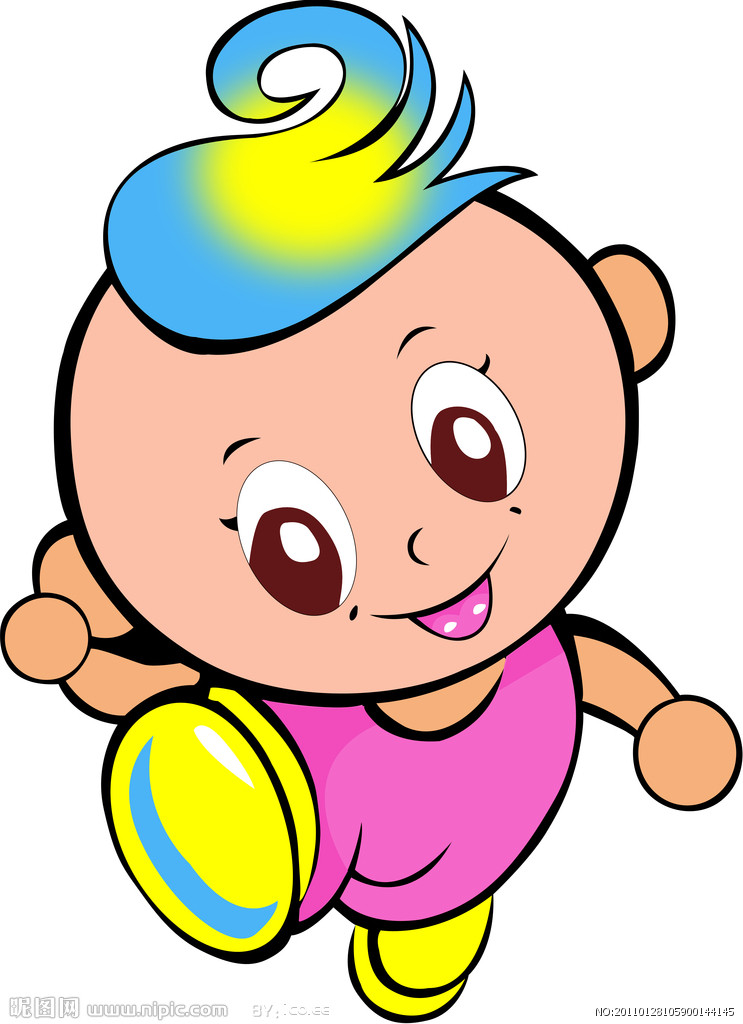 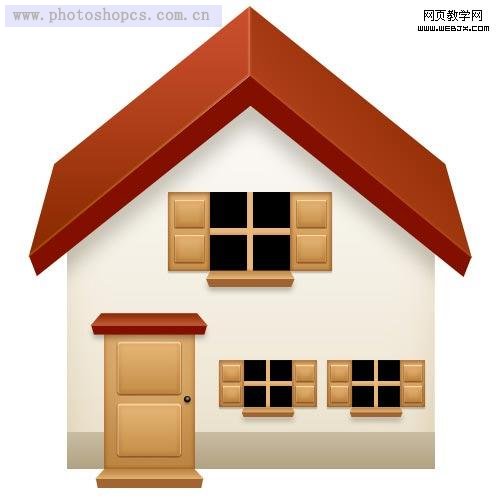 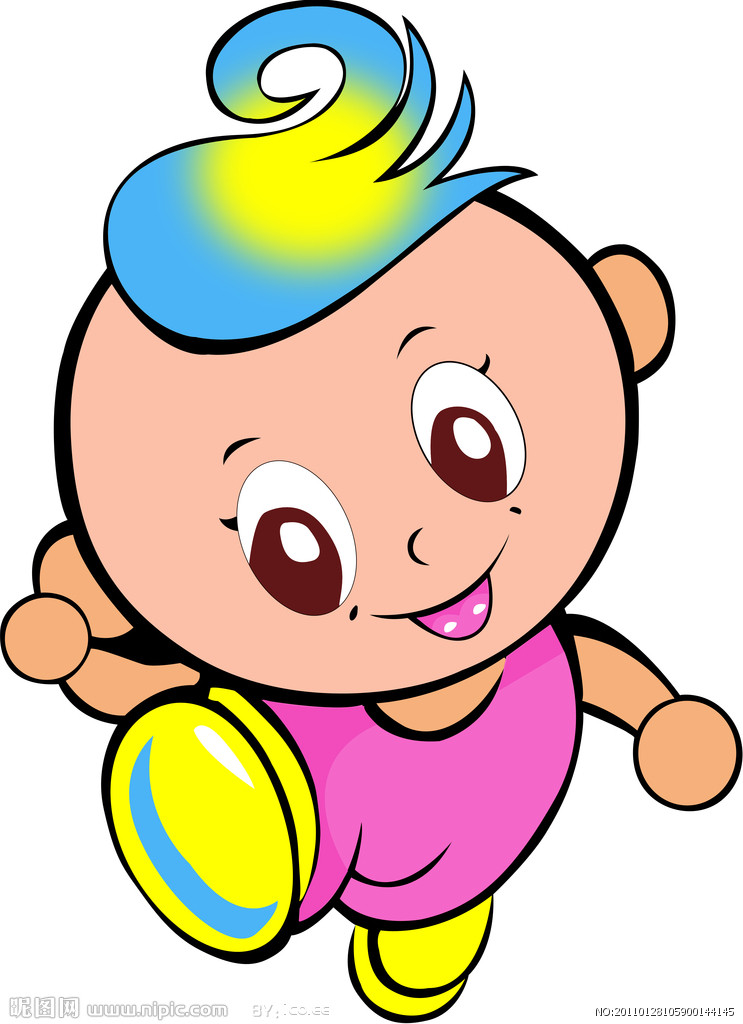 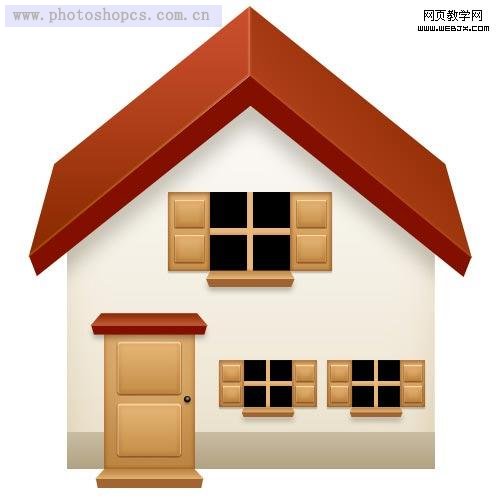 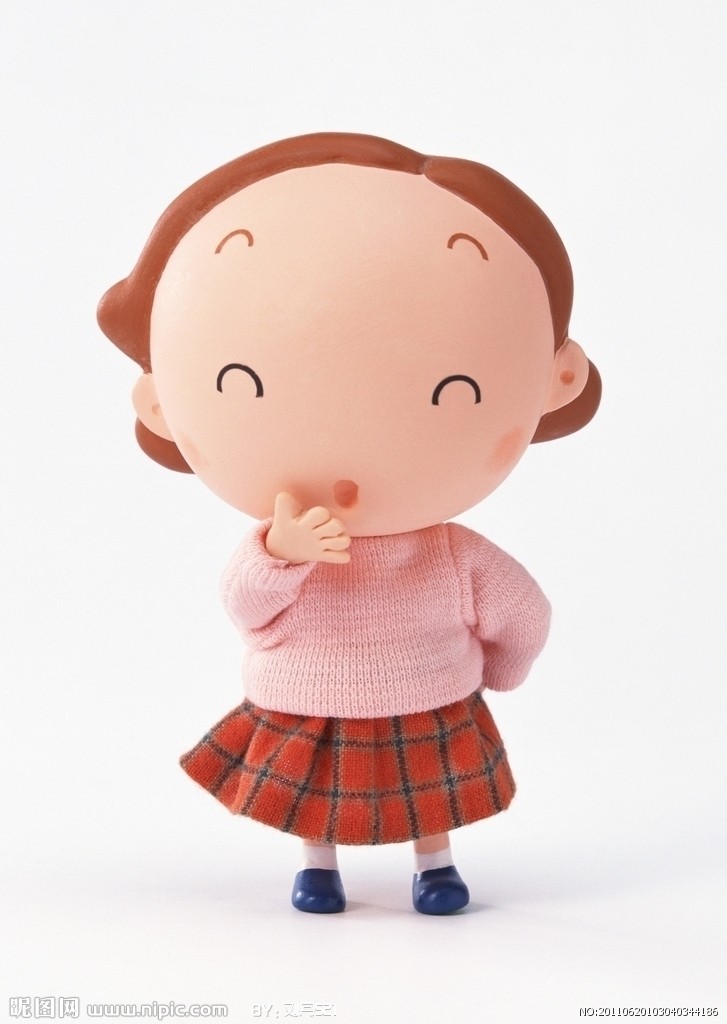 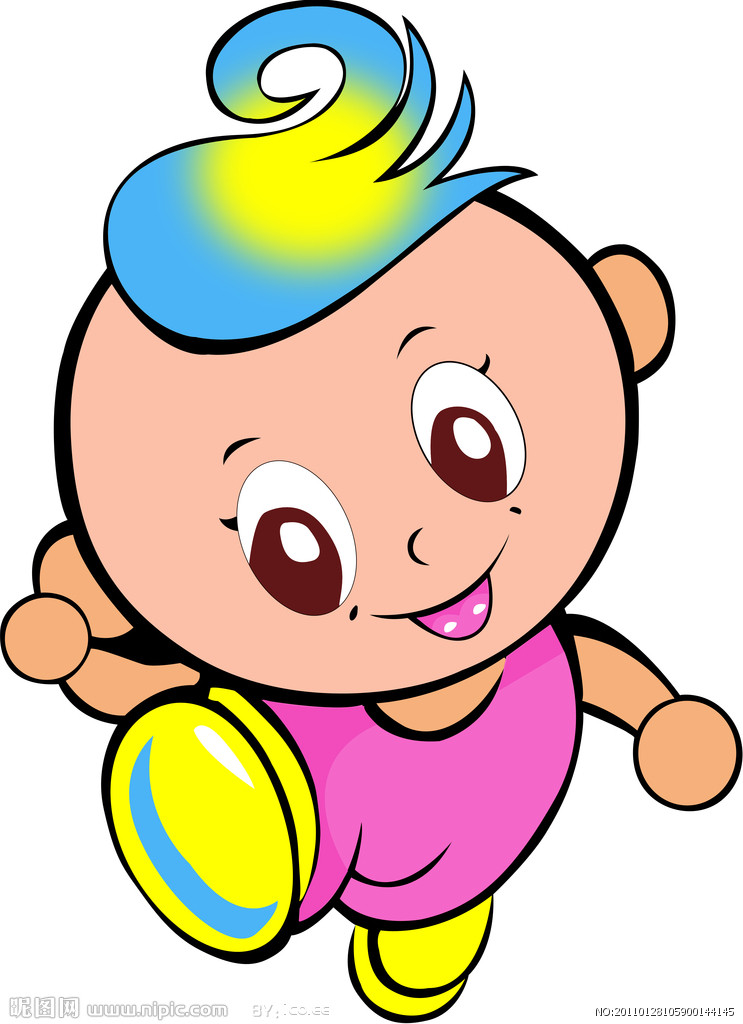 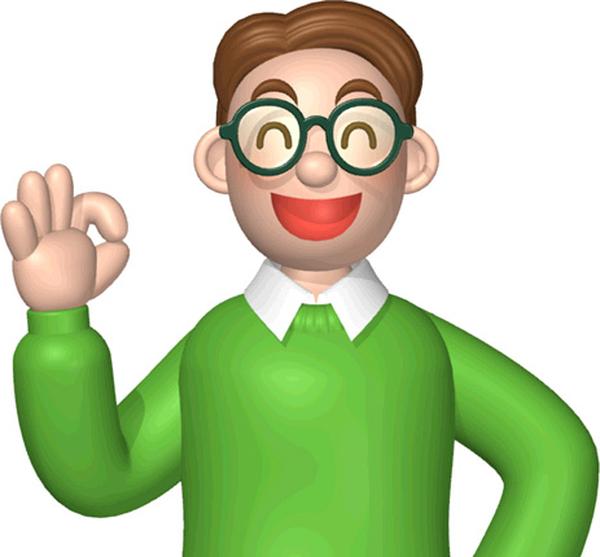 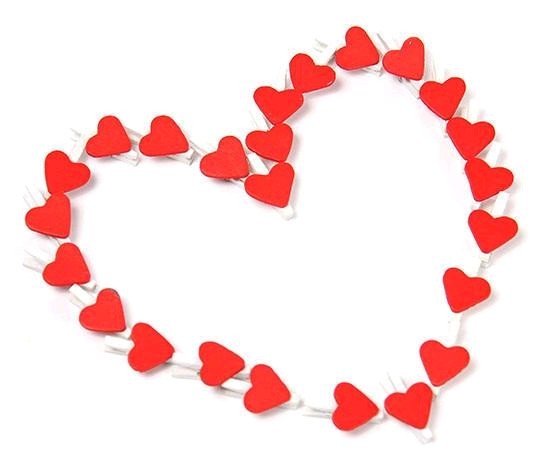 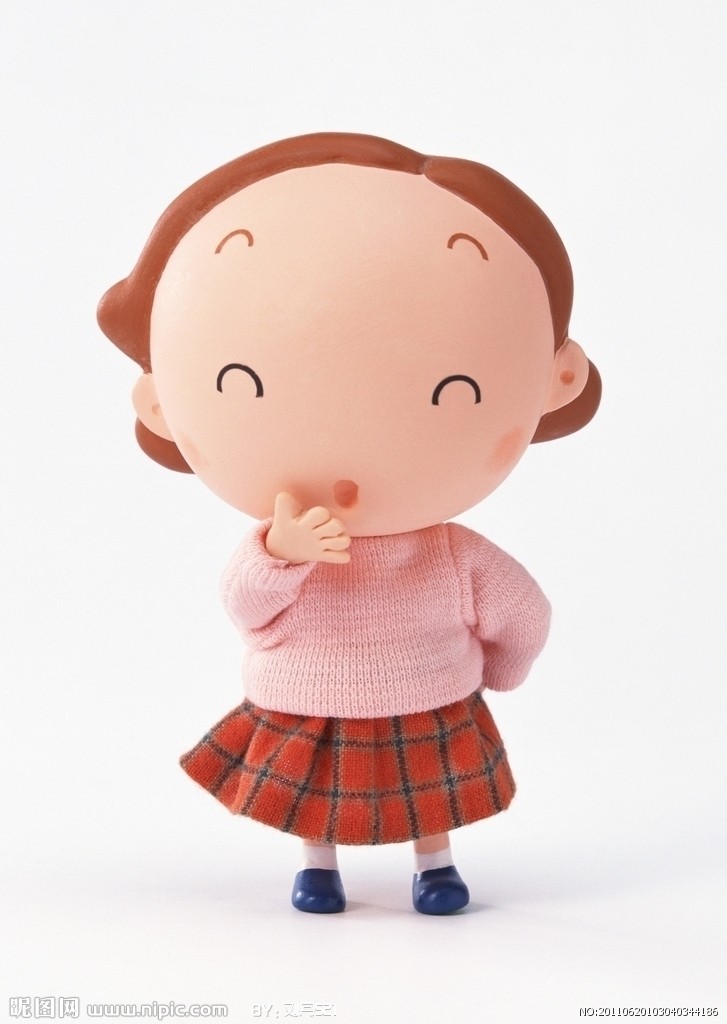 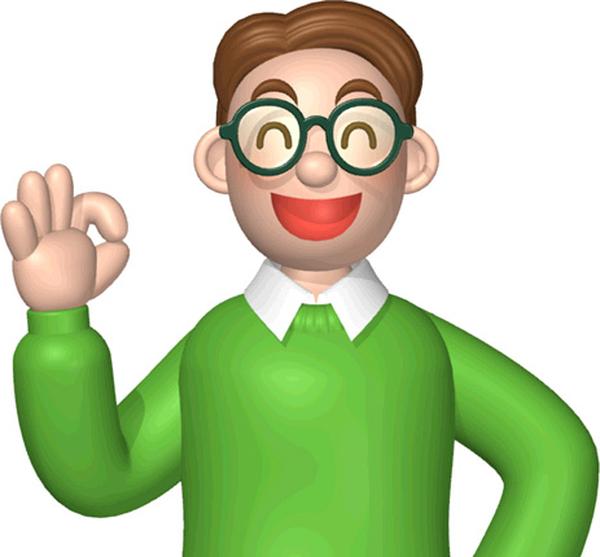 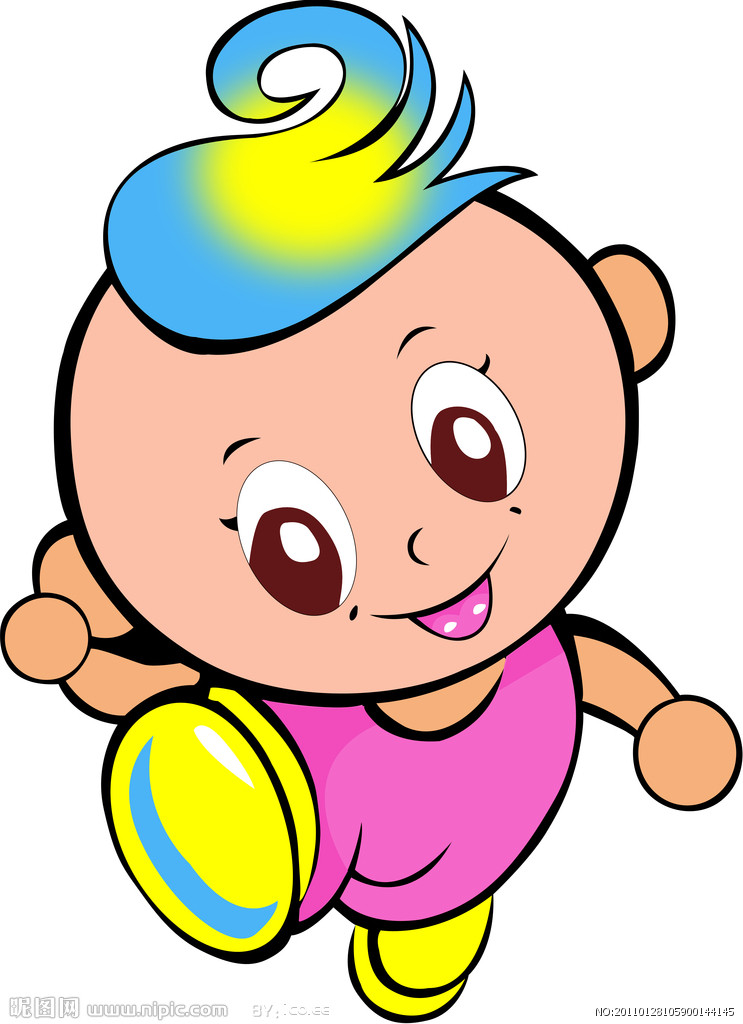